PHÒNG GIÁO DỤC VÀ ĐÀO TẠO QUẬN LONG BIÊN
TRƯỜNG TIỂU HỌC ÁI MỘ B
MÔN: TIẾNG VIỆT
Lớp 2
Bài: Ôn tập giữa học kì 1 (tiết 2)
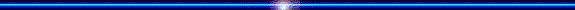 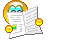 1. Ôn luyện tập đọc và học thuộc lòng.
2. Đặt 2 câu theo mẫu:
3. Ghi lại tên riêng của các nhân vật trong những bài tập đọc đã học ở tuần 7 và tuần 8 theo đúng thứ tự bảng chữ cái.
Dũng, Khánh
Minh, Nam
An
An,  Dũng, Khánh, Minh, Nam